品番:S3206
PVC付箋メモ(ペン付き)
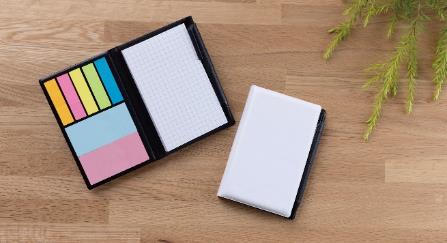 上代:\350(税込\385)
ペンまで付いてこの価格！持ちやすいB7手帳サイズで、
名入れ面積が大きくて訴求力抜群です！
■商品情報
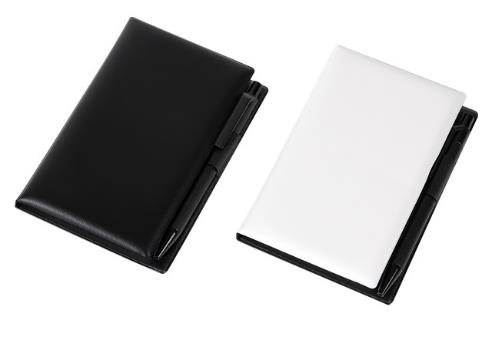 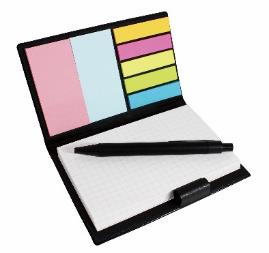 ブラック
ホワイト
memo
■名入れ範囲
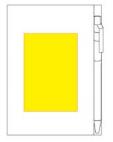 W55×H80mm